University of Manitoba Libraries
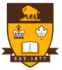 Turn Library Instruction on Its Head: Capturing Information Literacy in a Blended Learning Model
Asako Yoshida
Human Ecology Liaison Librarian
HMEC 2030W The 2011 Summer Session
Faculty of Human Ecology @ University of Manitoba
Department of Family Social Sciences
Department of Human Nutritional Sciences
Department of Textile Sciences

Highly Interdisciplinary

“Perspectives & Communication” - A foundational course focusing on research & writing skills

Fourteen (14) students enrolled and 11 completed
What is Blended Learning?
“A blended learning approach combines face to face classroom methods with computer-mediated activities to form an integrated instructional approach. … digital materials have served in a supplementary role, helping to support face to face instruction.”  (2009, Penn State web site)

“There are many different approaches to blended learning. It can take on many shapes or forms, depending on the teachers and learners involved. As of now, there is no consensus on a single agreed-upon definition for blended learning.. The terms "blended," "hybrid," and "mixed-mode" are used interchangeably in current research literature.” (2003, Martyn, as cited by Wikipedia)
Collaborative Work
Human Ecology Liaison Librarian

Writing Instructor, Learning Assistance Centre

Faculty of Human Ecology
Course Instructor
Academic Advisor
How do we facilitate/support student learning with research & writing skills?
We wanted to harness or awaken students’ metacognitive skills – their ability to learn how to learn

We acknowledged the diversity in students’ research & writing skills, their interests, and their background
One size does not fit all!

We are not involved in the final assessments
Action Research
On student learning experiences

Two focus group sessions with the students who have taken the course in the past 4 years (7 students)

Student survey (all 11 students completed)

Interviews (7 students)

interview with the instructor
HMEC 2030W Blended Learning
LMS (Angel) to organize interactive exercises

Springshare’s CampusGuide to develop online resources (Course Guide)

2 guest speakers for the class

One in-class library instruction – “How to Use One Stop Search” – the Libraries’ Discovery Tool
Strategic Advantages
We can make a difference in students’ learning by proactively seeking a collaborative approach in supporting a course

A blended learning approach can help contextualize learning tasks and provide additional supports for students’ learning

A blended approach supplements and supports in-class lectures and activities

A collaborative approach supports the instructor

Online resources scaffold students’ learning better than the traditional course 

A blended learning provides more options for students to grasp the complex processes of research & writing a professional/academic paper
Key Strategies:
1) Took advantage of an internal financial source
The 2011 Summer Session Innovation Fund from the Extended Education Unit of the University ($2,500)

2) Connected to the right person in the Faculty to bring the project into its administrative framework
The Faculty’s Academic Advisor Initially worked on the grant application with us representing the Faculty
The Dean supported the project


3) Engaged in open dialogue and candid discussions among collaborators
Key Strategies (cont’d):
4) Approached the project from the Scholarship of Teaching & Learning not purely as an “information literacy” project
Conducted Action Research on student learning in a blended learning model
My Premise:
There are many possibilities to design an appropriate pedagogy in a blended learning model to support student learning according to the level, its disciplinary orientation, specific circumstances and learning objectives of a given course, if it is called for.
Blended Learning to Accomplish Two Paper Assignmentsin HMEC 2030W
The 1st Paper Assignment:
Key Pedagogical Points
The objective of the paper is to crystallize and establish their own identity vis-a-vis Human Ecology

Not to confuse as a task to find relevant sources and summarize them.

To guide the students that the paper is to be more purposeful and to integrate sources
Evaluation Scheme
Concept Map 5%
Paper Outline 5%
Annotated Bibliography 5%
Draft Paper 15%
Re-Write 10%

A total of 40% assigned to this paper
Interactive Exercises Using LMS
Students interviewed another classmate : “What is your connection to Human Ecology?”
Posted a paragraph to summarize the peer’s story

Posted their outline after mind-mapping exercise
Posted comments to the two peers’

Posted a draft annotated bibliography
Posted comments to the two peers’
HMEC 2030W Course Guide
Please view at the following url:

http://libguides.lib.umanitoba.ca/HMEC2030
I asked two recent graduates and one 4th year student, who came over to the video session right after attending the last class of her undergraduate program, to talk about their story, “My Connection to Human Ecology,” and their video clips were posted on the Course Guide.

Please visit: http://libguides.lib.umanitoba.ca/content.php?pid=195781&sid=1713005
Research Findings
The Impact On:

Student Learning Experiences
Student Perceptions of Locating and Using Relevant Sources
Student Understanding of Writing Processes
Student Learning Processes with the Use of Online Resources
The Instructor
Overall Learning Experience
Understanding Writing Processes
Online interactions helped students reflect on their own approaches when they saw the approaches of others.

Online interactions can help students develop voice.

Hearing other people’s comments and questions gave reminders and good ideas.  “You started formulating your own ways.”

What helped most was looking at other people’s outlines.  “For the future, my outline will be a lot more detailed.”
“You never ever get to look at other people’s material… you see how other people learn and write… you saw this online.”

Feedback from classmates was not helpful… However, posting and sharing is important for confidence.  Posting for peers shows confidence in what the student has written.  There’s a broader audience than just the prof.
Perceptions of Finding and Locating Relevant Sources
Do you think that your understanding of how to use existing, published information has changed?  

Do you think that you have a new understanding of how to use relevant sources?
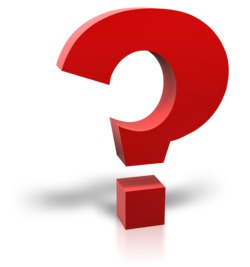 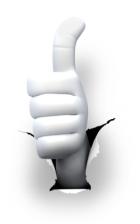 All Answered #3:

1. Nothing has changed.
2. Yes, I have a new understanding, but I don't think I got the skill, yet
3. Yes, I have a new understanding and can apply it in other papers.
4. None of the above.
5. Not applicable.
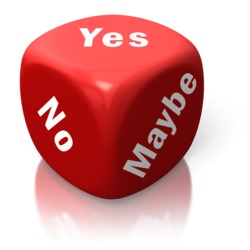 Rating Success in Locating Relevant Sources (Scale 1-5)
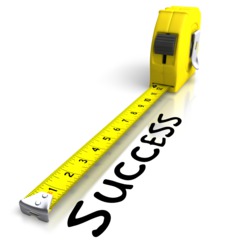 Findings:
Students gained a sense of success in locating relevant sources for their papers
They understood the importance of APA style in professional writings

Better appreciation of library resources
Some comments from the students:
“The U of M Library save function was great.  I liked how it automatically put the journal/article in APA reference.”

“Now I know how to use the Library website to get online sources!”

“The Libraries website was very useful!”

“The U of M Libraries site made it easy to get academic sources.”
Conclusion:
We were able to advance information literacy skills of students as a by-product of their learning in the course.
Blended Learning Pilot Project Continues
HMEC 2030W Project laid a solid foundation for another blended learning project (HMEC 2000, “Research Methods and Presentation) with a large-class size is currently underway (January – April, 2012) with 135 students enrolled.

Another action research underway with the support of the Teaching & Learning with Technology Awards Program ($4,000) from  the University Teaching Services of the University.
Any comments or questions:
Contact:

Asako Yoshida
Reference Services
Elizabeth Dafoe Library
University of Manitoba
Asako_Yoshida@Umanitoba.ca